Mezi duší a duchem: hranice psychoterapie a spirituality
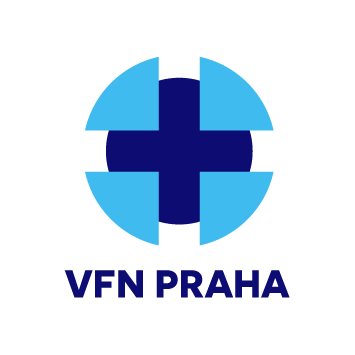 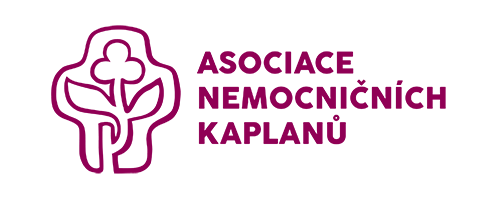 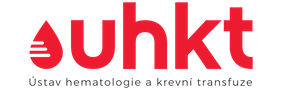 Matěj Hájek – nemocniční kaplan
Matěj Hájek – nemocniční kaplan
Duše a Duch
Původní termíny pro koncept duše a ducha:
Hebrejština: 
„nefeš“ – mající život, „to oživené“; spojeno s krví jakožto životní nutností; tedy základní životní princip
zdroj emocí
sídlo vůle
„léb“ – srdce, nitro
„rúach“ – duch, dech, vítr, oživujíci princip, přesahující a tajemná síla, tvořící síla
Duše a Duch
Antika:
„psyché“ – duše, život, tělesný život
„pneuma“ – duch, dech, vítr, životné princip, vyšší forma života nehmotného živo
Vstupuje sem dualismus: rozkol mezi hodnotou těla a duše, který jsme zdědili a máme ho pod kůží; „sóma séma“ – „tělo je hrob“ 

Latina: 
„anima“ – oživující princip, dech
„spiritus“ – oživující princip, dech, vítr

Obě varianty mohou být dobré i zlé / Boží i ďábelské
Dvě pojetí procesu uzdravení
„Cure“ – léčit – zaměřeno na opravu porouchaného zařízení; mechanistický (a velmi účinný) přístup
Odstranění závady
Zaměření na problém a jeho vyřešení, tedy na výsledek
„Heal“ – uzdravovat, hojit
“a holistic, transformative process of repair and recovery in mind, body, and spirit resulting in positive change, finding meaning, and movement towards self-realization of wholeness, regardless of the presence or absence of disease.” (Sakallaris, et al., 2015)
klíčová je účast trpícího na daném procesu
probouzení vnitřních zdrojů / sil k uzdravujícímu procesu
Okolnosti se nemusí měnit, mění se bytost sama (vnitřní změna)
Pozvednutí bytí k životu, který nese smysl: 1.  jeho nositeli, 2. sám v sobě
Spiritualita jako nástroj
- Z prezentace o humanistickém kaplanství:  
„Formal religious belief may be falling off, but the need for ritual to mark major life events is still strong.“
 (L. De Wall, 2024)
- Odborný článek v PalMed: 
„Spiritualita jako copingová strategie“ – odborný článek 
(O. Macek, 2024)
- Magické pojetí spirituality – to, co funguje, co zabírá; např. modlitba uzdravení, svátostné pojetí „ex opere operato“
- To vše jako příklady funkčního rámce, do něhož je zahrnuta spiritualita
Spiritualita jako hudba
Ten, kdo je u kormidla není subjekt (člověk sám)
Skutečnost / život / Duch sám se vyjevuje
Individuální člověk je součástí živoucího celku (hrajeme part v symfonii bytí)
Nehledám to, co funguje, ale to, co je (bytí)
„Odmítám ty, kteří se rozhodli oslavovat člověka stejně jako ty, kteří se ho rozhodli ponižovat, i ty, kdo se rozhodli hledat rozptýlení. Mohu souhlasit jen s těmi, kteří v úzkostech hledají.“         (B. Pascal, Myšlenky)
„Člověk je jediné bytí, jemuž jde v jeho bytí o toto bytí samo.“
 (M. Heidegger, Bytí a čas)
Co lidé vnímají jako specifikum spirituální péče?
„Kaplani jsou ti, kteří se v rámci zdravotnického zařízení věnují činnostem, které ostatní místní profesionálové nepovažují za práci.“ 
(Cadge, 2019)

Lidskost – laskavý přístup, empatie, aktivní naslouchání, všímavost

Bezpodmínečné přijetí – ne hodnocení, ale podpora

Prostor pro cokoliv – bezpečí, důvěra, normální, legitimní je právě to vaše, prostor pro otevřený konec, improvizace
Co lidé vnímají jako specifikum spirituální péče?
Solidarita s druhým – hodnota soucitu, porozumění („compassion“ – „sou-trpění“), koncept solidarity otřesených (J. Patočka), koncept wounded healer (pojetí inkarnace Ježíše Krista, později C. Jung)

Prostor pro transcendenci - rituál, modlitba, symbol, „plaché“ sdílení „zvláštních“ zkušeností (NDE, znamení, „náhody“)
Co lidé vnímají jako specifikum spirituální péče?
Hledání smyslu v životě a v situaci – „bigger picture“, ptačí perspektiva, od izolace já k sounáležitosti
Dialog „já a ty“ (opak paternalismu)  - vedeme spolu rozhovor jako rovný s rovným, kaplan NEposkytuje intervenci v klasickém slova smyslu
Orientace v hodnotách – etické rozvažování (plán péče, screening potřeb, priority, morální distres)
Proč lidé volají kaplana / spirituální péči?
Velký výzkum (USA, 2007, 1207 šéfů zdravotnických, pečovatelských, sociálních zařízení): 5 nejčastěji uváděných důvodů
bolest a deprese
úzkost a hněv
otázky a nejistoty spojené s léčbou (např. „decision making issues“)
smysl
ztráta a smrt
Podobně velký výzkum (USA, 2006, 1159 ředitelů nemocnic):
zármutek a úmrtí
emocionální podpora
Závěrem
Nedostatek „evidence – based“ dat ohledně povahy a efektivity spirituální péče
Orientace v případech morálního distresu (nejčastěji zdravotnický personál) – spirituální perspektiva vyhledávána jako orientující rámec
Překryvy mezi podpůrnou a doprovázející péčí psychologa a kaplana jsou velmi významné
Otázka „nabízení“ rolí ve screeningovém rozhovoru – pojmy „psycholog“ a „kaplan“ diferencují dané role jinak než jak to ve skutečnosti pak děláme
Závěrem
Klíčová kvalita spirituality je důvěra jako těžko definovatelné tajemství – v jejím poli se děje ta skutečná spirituální péče  (ze strany kohokoliv).
Zásadní je, zda je život a svět v pořádku, anebo nikoliv („pradůvěra“)
Kaplanka / kaplan jako svědek ducha, ne jako vůdce, udíleč, zvěstovatel, poskytovatel
Spiritualita se děje mezi Já a Ty, v otevřeném setkání; ne já tobě, ale stejně tak ty mně
Závěrem
„…kdo hovoří o Bohu tak, jako by byl jeho bratránek, o němž  přirozeně ví vše, ten neví o Bohu vůbec nic. Zjevuje-li se Bůh, to  se děje vždy tak, že lidé nyní ještě lépe vědí, jak je pro jejich myšlení nedosažitelný. Vše co můžeme obsáhnout vědomostmi, je svět. Bůh není svět. Je tajemstvím. Ne hádankou.“
(E. Bruner, Věřím)
„Je dostatek světla pro ty, kdo si z celé duše přejí Boha spatřit, a dostatečná tma pro ty, kdo mají přání opačné.“                                                                                                                         
                                                                                         (B. Pascal, Myšlenky)
Zdroje
Teologie / filozofie:
Nový biblický slovník, ed. DOUGLAS, J. D., a kol., 1996
The Doctrine of the Holy Spirit, BERKHOF, 1965
Bůh ve stvoření: Ekologická nauka o stvoření, MOLTMANN, J., 1999
Myšlenky, PASCAL, B., 1909 (orig. 1670)
Zázraky, LEWIS, C.S., 2014 (orig. 1947)

Spirituální péče, Paliativní péče:
Interprofessional Models for Shared Decision Making: The Role of the Health Care Chaplain, WIRPSA, M.J., JOHNSON, R., et al., 2019
I see you: a Chaplain Case study on existential distress and transdisciplinary support, HEIKKINEN, P.J., ROBERTS, B., 2023
The Role of the Healthcare Chaplain: A Literature Review, TIMMINS, F., CALDEIRA, S., et al.,2018
Healthcare Chaplaincy as a Companion Profession: Historical Developments, CADGE, W., 2019
 The interface between psychology and spirituality in palliative care, REGO, F., NUNES, R., 2016
Exploring Inclusive Chaplaincy in the U.K.: Bridging Faith-based and Non-Religious Practices in Healthcare, DE WALL, L., 2024 (dosud nepublikováno)
Optimal Healing Environments, Sakkalaris, B.L., McAllister, L., et al., 2015
Díky za pozornost!
Díky za pozornost!!!